切換輸入法
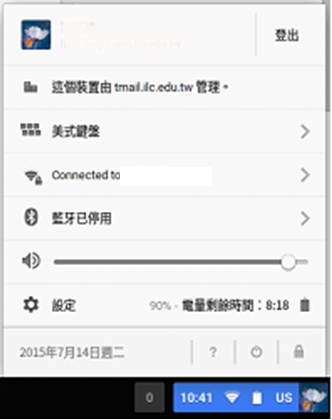 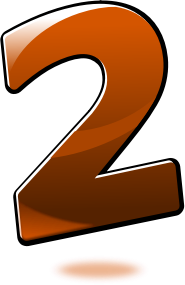 點選預設的
「美式鍵盤」
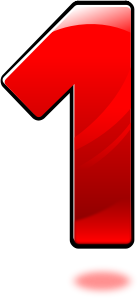 點擊工作列右下方
2
選擇所要使用的輸入法
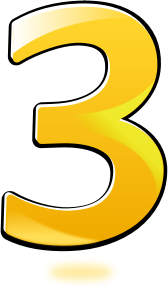 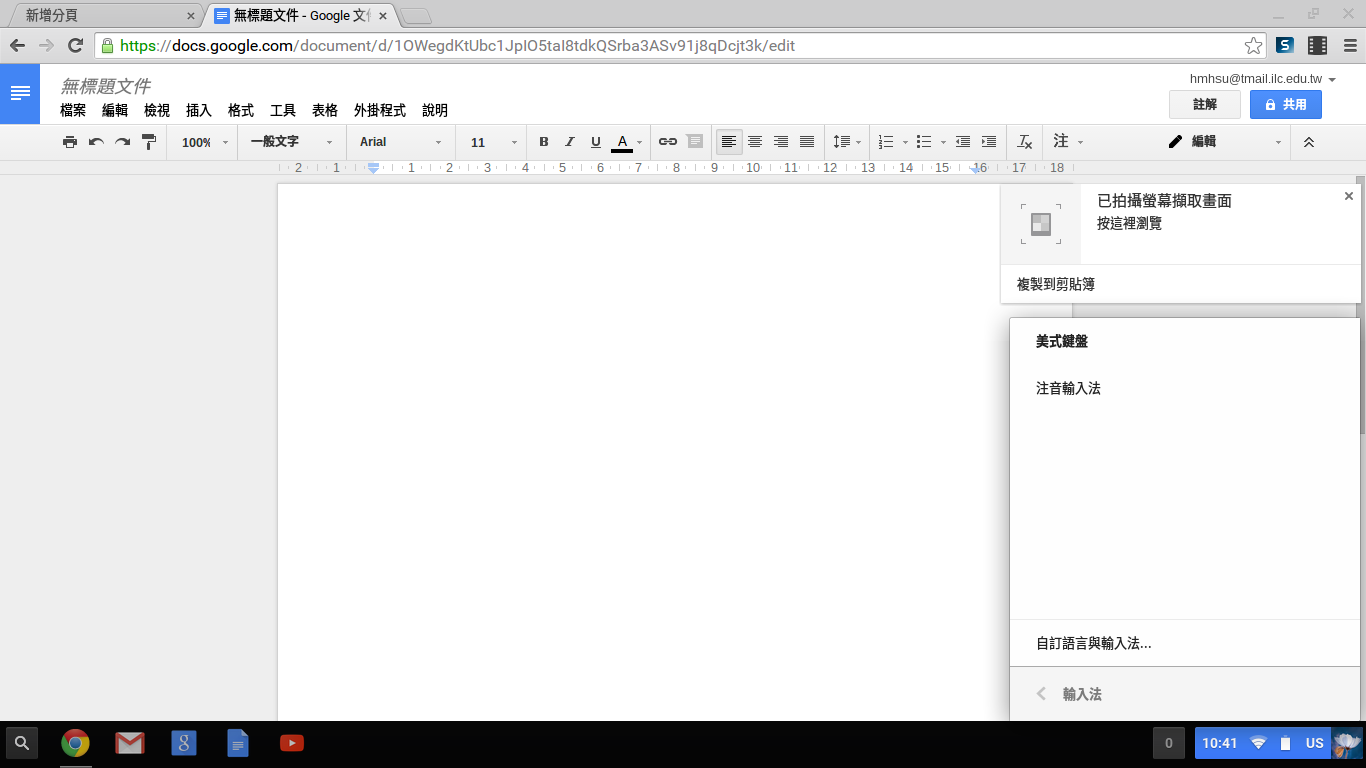 3